NORDIC DIET LUNCH.24.03.201711 – 14Ravintola Talli
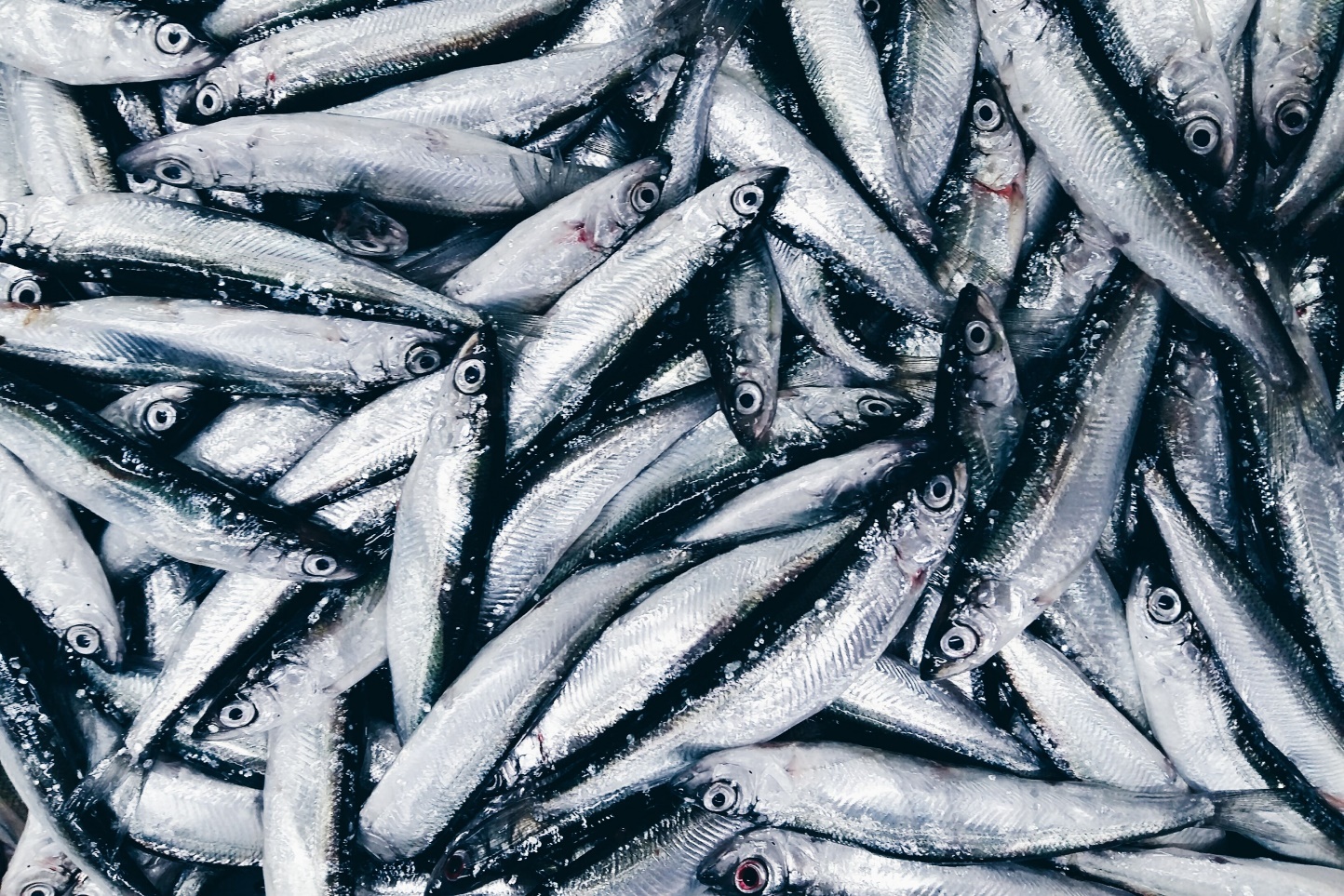 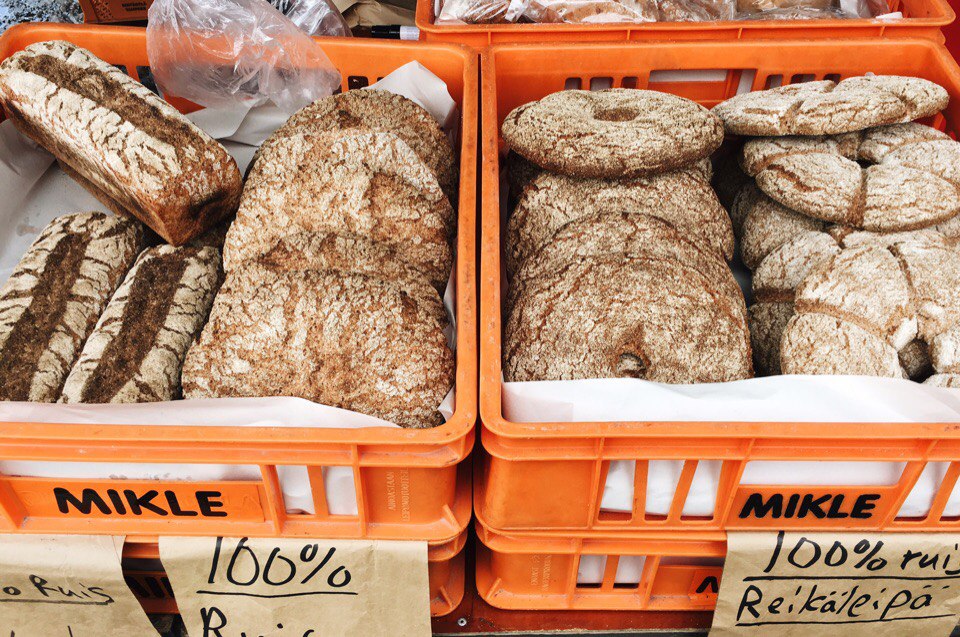